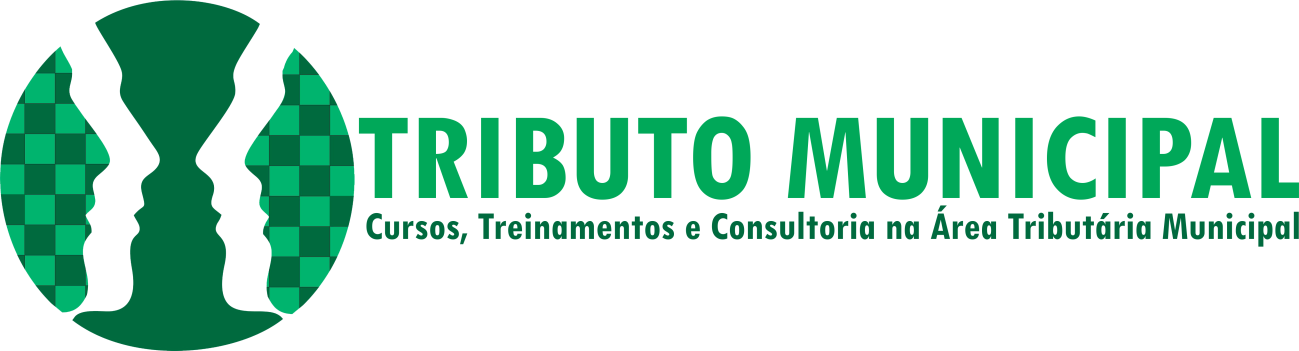 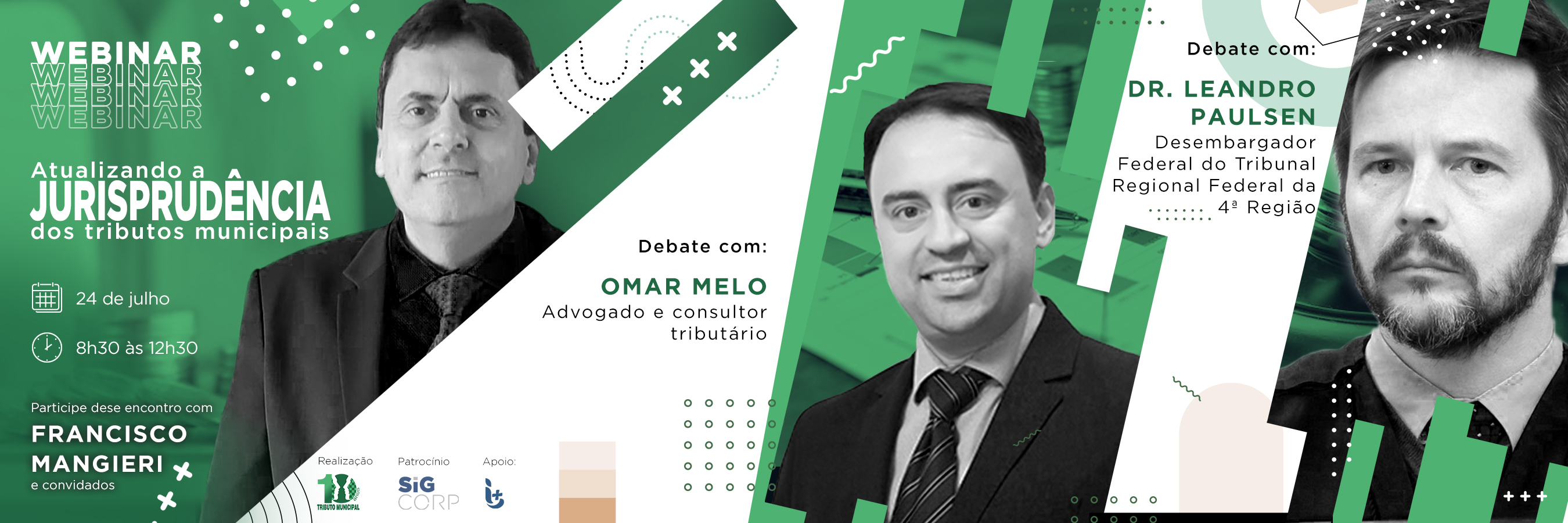 www.tributomunicipal.com.br
Embora estudiosos do Direito Tributário desde sempre, Francisco Mangieri e Omar Melo criaram oficialmente a empresa TRIBUTO MUNICIPAL há 10 anos.

É isso mesmo: em julho a TRIBUTO MUNICIPAL completa 10 anos de intensas atividades!

Empresa que uniu os conhecimentos de um advogado com larga experiência na área privada e de um auditor fiscal com vários anos de experiência na prefeitura de Bauru.

Com o decorrer do tempo, Omar qualificou-se cada vez mais, e atua fortemente na iniciativa privada, através de seu renomado escritório de advocacia, nas áreas tributária e societária, mas sempre debatendo as novidades da área tributária municipal com o Francisco, além de contribuir de forma riquíssima para manter os leitores da TRIBUTO MUNICIPAL sempre informados.

Por outro lado, Francisco ganhou o Brasil, levou para todos os estados desse imenso país as mais modernas técnicas de arrecadação e fiscalização na área tributária municipal.

Um idealista e sonhador nato, eleva o setor tributário MUNICIPAL ao patamar que ele merece.

Seus cursos são essencialmente práticos, modernos, instigando os participantes a refletirem, reconhecer direitos de contribuintes, cobrar grandes devedores, implantar sistemas de malha fina, rotinas e procedimentos fiscais automatizados e inteligentes, seguir jurisprudências dos altos tribunais, divulgando novas teses de interesse municipal e, acima de tudo, dando o verdadeiro significado aos tão esquecidos princípios da moralidade dos atos administrativos e eficiência.

Aos poucos, suas ideias "absurdamente" modernas, tornam-se realidade: guias pela internet, abertura e encerramento de empresas eletrônicos, extinção do carnê do IPTU, não exigência de reconhecimento de firma, assinatura digital, pagamento de tributos com cartão de crédito/débito, processo administrativo tributário eletrônico, etc.

Presenciamos essas mudanças ou tentativas de mudanças em muitos municípios e isso é restaurador.

E hoje estamos sentindo uma imensa alegria de poder dividir nossa história com pessoas do Brasil inteiro. Amigos de todas as partes, onde tivemos o privilégio de conhecer quase todas as capitais do Brasil, até municípios de 5 mil habitantes.

Foram centenas de cursos "in company" e incontáveis cursos abertos e palestras.

Só podemos dizer OBRIGADO! Esperamos continuar contribuindo para o engrandecimento e o fortalecimento da Administração Tributária Municipal sempre.

E justamente para agradecer a todos aqueles que já mantiveram contato conosco em algum momento nesses 10 anos, é que presentearemos o nosso público com um evento grandioso: um webinar em comemoração aos 10 anos da Tributo Municipal!
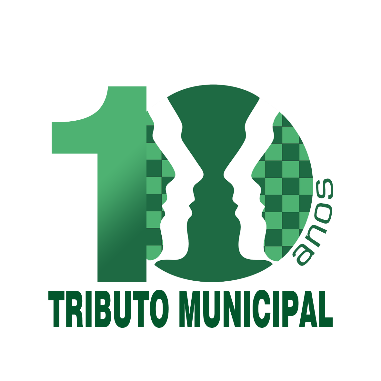 DEZ ANOS DA TRIBUTO MUNICIPAL!
Embora estudiosos do Direito Tributário desde sempre, Francisco Mangieri e Omar Melo criaram oficialmente a empresa TRIBUTO MUNICIPAL há 10 anos. É isso mesmo: em julho a TRIBUTO MUNICIPAL completa 10 anos de intensas atividades!
Empresa que uniu os conhecimentos de um advogado com larga experiência na área privada e de um auditor fiscal com vários anos de experiência na Prefeitura de Bauru. Com o decorrer do tempo, Omar qualificou-se cada vez mais, e atua fortemente na iniciativa privada, através de seu renomado escritório de advocacia, mas sempre debatendo as novidades da área tributária municipal com o Francisco, além de contribuir de forma riquíssima para manter os leitores da TRIBUTO MUNICIPAL sempre informados.
Por outro lado, Francisco ganhou o Brasil, levou para todos os estados desse imenso país as mais modernas técnicas de arrecadação e fiscalização na área tributária municipal. Um idealista e sonhador nato, eleva o setor tributário MUNICIPAL ao patamar que ele merece.
Seus cursos são essencialmente práticos, modernos, instigando os participantes a refletirem, reconhecer direitos de contribuintes, cobrar grandes devedores, implantar sistemas de malha fina, rotinas e procedimentos fiscais automatizados e inteligentes, seguir jurisprudências dos altos tribunais, divulgando novas teses de interesse municipal e, acima de tudo, dando o verdadeiro significado aos tão esquecidos princípios da moralidade dos atos administrativos e eficiência.
E hoje estamos sentindo uma imensa alegria de poder dividir nossa história com pessoas do Brasil inteiro. Amigos de todas as partes, onde tivemos o privilégio de conhecer quase todas as capitais do Brasil, até municípios de 5 mil habitantes. Foram centenas de cursos "in company" e incontáveis cursos abertos e palestras.
Só podemos dizer OBRIGADO! Esperamos continuar contribuindo para o engrandecimento e o fortalecimento da Administração Tributária Municipal sempre.
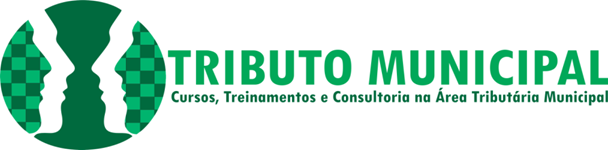 APRESENTAÇÃO DA PALESTRA DO FRANCISCO
Falaremos sobre os seguintes temas polêmicos:

Novo conceito de serviço para o STF;

Lista de serviços e interpretação extensiva;

A tributação das tvs por assinatura pelo ISS; e

A imunidade de ITBI frente às receitas preponderantes de participações acionárias;

Cobrança antecipada de impostos municipais.
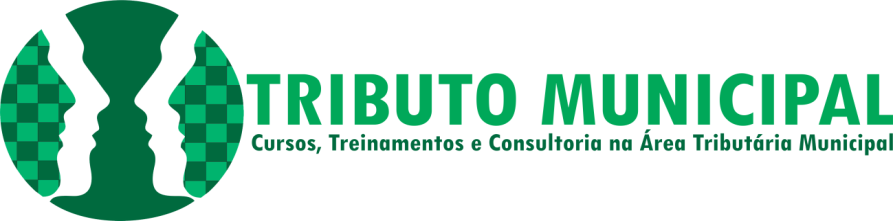 NOVO CONCEITO DE SERVIÇO PARA O STF
O que é serviço para fins de ISS?

RE 603.136 (franquias): “O contrato em questão é uma unidade, um plexo de obrigações contrapostas que inclui diferentes atividades. Não é apenas cessão de uso de marca, tampouco uma relação de assistência técnica ou transferência de know-how ou segredo de indústria. O contrato de franquia forma-se de umas e outras atividades, reunidas num só negócio jurídico. Nenhumas das referidas prestações, per se, seria suficiente para definir essa relação contratual. Separar umas das outras acabaria por desnaturar a relação contratual em questão, mudando-lhe o sentido prático e o escopo”.

Reitere-se que os contratos de franquia são de caráter mistos ou híbridos, o que engloba tanto obrigações de dar quanto de fazer. Em sendo assim, o caso é de reafirmar a jurisprudência desta Corte, no sentido da incidência do ISS, conforme já decidido em sede de repercussão geral tanto no RE 651.703, Rel. Ministro Luiz Fux, DJe 26.4.2017, quanto no RE 592.905, Rel. Ministro Eros Grau, DJe 5.3.2010.

Isso representa que o Supremo não abarcou totalmente o sentido econômico do termo "serviço". Mas também quer dizer que o "Guardião da Constituição" sinalizou no sentido da constitucionalidade da incidência do ISS sobre atividades mistas, isto é, aquelas que envolvem prestações de dar e igualmente de fazer.
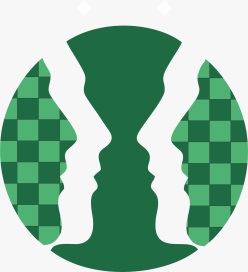 NOVO CONCEITO DE SERVIÇO PARA O STF
RE 651.703 (planos de saúde): A classificação das obrigações em “obrigação de dar”, de “fazer” e “não fazer”, tem cunho eminentemente civilista, e não é a mais apropriada para o enquadramento dos produtos e serviços resultantes da atividade econômica, pelo que deve ser apreciada cum grano salis. A Suprema Corte, ao permitir a incidência do ISSQN nas operações de leasing financeiro e leaseback (RE 547.245 e 592.205), admitiu uma interpretação mais ampla do texto constitucional quanto ao conceito de “serviços” desvinculado do conceito de “obrigação de fazer”.

ARE 1166624 AgR (cessão de uso de marca):  ISS. CESSÃO DE MARCA. INCIDÊNCIA. JURISPRUDÊNCIA DO STF. DESPROVIMENTO. 1. Incide o ISS sobre cessão do direito de uso de marca, consoante entendimento firmado pelo Supremo Tribunal Federal. Precedentes. 2. Agravo regimental a que se nega provimento, com fixação de multa.

E a cessão de uso compartilhado de postes e cabos? Tem ISS?
www.tributomunicipal.com.br
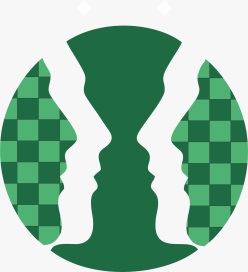 LISTA DE SERVIÇOS E INTERPRETAÇÃO EXTENSIVA
RE 784.439

O STF, por maioria, apreciando o tema 296 da repercussão geral, não conheceu do recurso extraordinário interposto contra o acórdão proferido pelo Superior Tribunal de Justiça e, sucessivamente, conheceu parcialmente daquele oferecido contra o acórdão do Tribunal de Justiça do Estado de Alagoas, mas negou-lhe provimento, fixando a seguinte tese:

“É taxativa a lista de serviços sujeitos ao ISS a que se refere o art. 156, III, da Constituição Federal, admitindo-se, contudo, a incidência do tributo sobre as atividades inerentes aos serviços elencados em lei em razão da interpretação extensiva”.
www.tributomunicipal.com.br
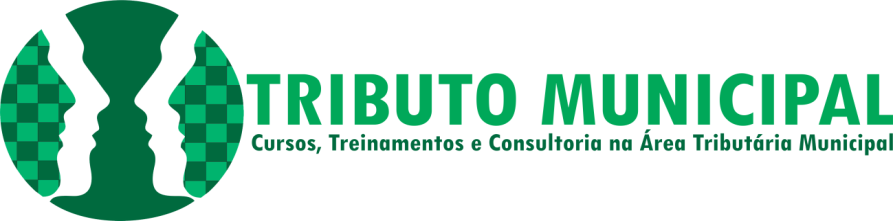 INTERPRETAÇÃO EXTENSIVA PARA TODOS OS ITENS DA LISTA?
Tanto o STF quanto o STJ tem admitido a interpretação extensiva para todos os itens da lista de serviços, mesmo para aqueles que não fazem referência ao termo "congêneres". Até por isso falam em interpretação extensiva e não analógica, penso eu.

Mas não adianta a lei municipal prever os "serviços congêneres". Não será por isso que determinado serviço, tido por similar, poderá ser legitimamente gravado pelo ISS. O que importa é se o serviço não expressamente descrito na lista é da mesma natureza que outro listado. Se for, pode ser tributado; não sendo, será descabida a tributação pelo ISS ainda que for tipificado em lei municipal. Havendo conflito, quem dará a última palavra sobre a natureza do serviço será, é claro, o Judiciário.
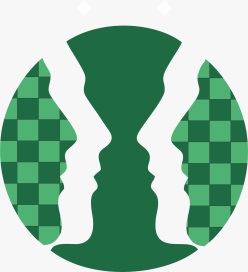 EMPRESAS DE TV POR ASSINATURA E ISS
“A  instalação  de  decodificadores  e  antenas utilizados para a recepção  do  sinal  da  TV  por  assinatura  configura  um  serviço acessório  de assistência técnica (item 14.02 da lista anexa à LC n. 116/2003)  realizado  diretamente  pela  operadora,  ou  por empresa terceirizada,  ao  consumidor  que  não  tem  condições  técnicas ou contratuais  de,  por  conta  própria,  proceder  à  instalação  dos equipamentos,  de  modo  que a cobrança de quantia para a realização dessa tarefa, denominada de adesão, configura o fato gerador do ISS” (STJ - AREsp 1062532/SP – Primeira Turma).
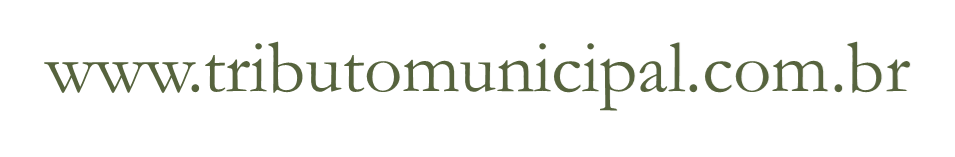 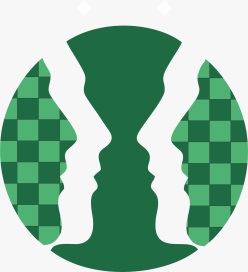 EMPRESAS DE TV POR ASSINATURA E ISS
“Os serviços relacionados à mudança de endereço; mudança de pacote (número de canais por clientes); quota de instalação; reconexão; instalação de ponto adicional e mudança de ponto são considerados serviços acessórios aos prestados por meio de TV a Cabo, portanto enquadram-se no item 14.2 (assistência técnica) da lista de serviços anexa à Lei complementar n. 116/2003” (STJ – AgRg no AgRg no REsp 1139844/PB – Segunda Turma).
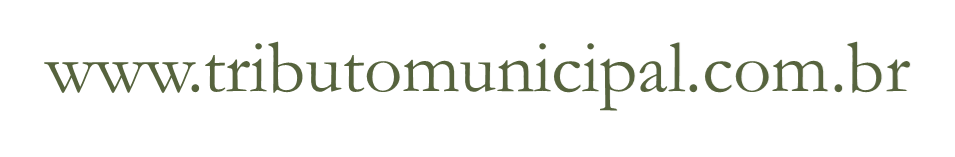 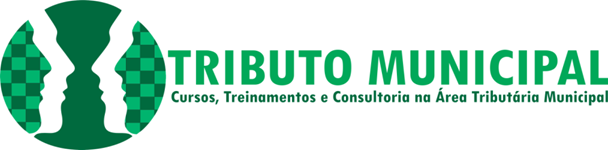 RECEITAS PREPONDERANTES DE PARTICIPAÇÕES ACIONÁRIAS E ITBI
Imaginemos uma holding pura que tenha como atividade exclusiva a participação acionária majoritária em outra empresa, detendo o controle de sua administração. Pois bem, essa holding obtém receitas provenientes dos dividendos proporcionados por sua controlada.

Supomos que a empresa controlada tenha como atividade a compra e venda de imóveis, vedada para a obtenção da imunidade tributária.

Aí surge a dúvida: a holding não executa diretamente a atividade vedada (compra e venda de imóveis), mas participa do resultado financeiro oriundo exatamente de atividade que afasta a imunidade, porém, prestada por pessoa jurídica distinta.

Essa circunstância faz a holding perder o direito à imunidade de ITBI ao incorporar bens imóveis ao seu patrimônio em realização de capital?
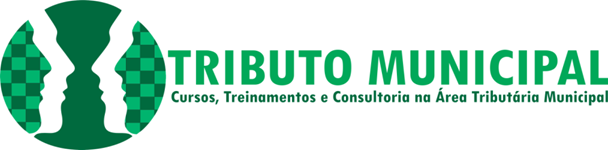 Numa única decisão isolada da Segunda Turma do STJ até o momento, entendeu-se que sim. 

Trata-se, pois, de forte precedente que deve ser adotado pelos municípios para a solução de tal questão.

(...) 6. A atividade preponderante se caracteriza quando mais de 50% da receita operacional da adquirente, nos dois anos anteriores e nos dois anos subsequentes à aquisição, decorre de transações imobiliárias, de modo que, quaisquer transações imobiliárias que gerem receitas à adquirente, próprias ou não, devem ser levadas em consideração para efeitos da análise da atividade preponderante, não se restringindo às transações realizadas pela própria adquirente. 7. Conforme constou da decisão recorrida, a fiscalização concluiu que em 2004 e 2005 mais de metade do faturamento da empresa, nos dois períodos, resultou de atividade imobiliária, além de, em 2006 e 2007, ter receitas preponderantes de participação no resultado de controladas, cujos objetivos sociais são as mesmas atividades impeditivas ao reconhecimento da imunidade. 8. Portanto, a atividade preponderante restou evidenciada, diretamente e mediante participação em empresas controladas, com atividades da mesma natureza, o que impede a concessão da imunidade. 9. Recurso especial não provido. (REsp 1336827/RS).
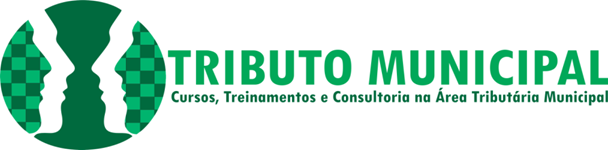 COBRANÇA ANTECIPADA DE
IMPOSTOS MUNICIPAIS
Aplica-se aos impostos municipais o art. 150, § 7º, da CF/88?

“A lei poderá atribuir a sujeito passivo de obrigação tributária a condição de responsável pelo pagamento de imposto ou contribuição, cujo fato gerador deva ocorrer posteriormente, assegurada a imediata e preferencial restituição da quantia paga, caso não se realize o fato gerador presumido”.

Exemplos:

Vencimento do ITBI antes do registro;
ISS sobre obra de construção civil exigido no momento da protocolização do projeto;
ISS exigido quando do pagamento de anualidade escolar;

A favor da possibilidade no STF: ARE nº 793.919; ARE 759.964/RJ; ADI 2.044-MC/RS; RE 194.382/SP.

Contra a possibilidade no mesmo STF: ARE 1.223.751/BA; ARE 1.204.402/BA; ARE 1.146.234/BA.
Obrigado pela atenção!


DÚVIDAS?
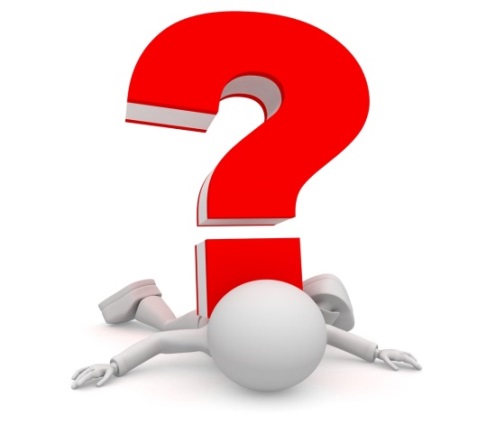 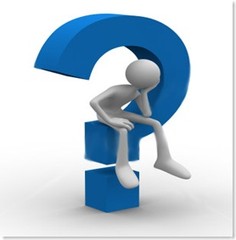 CONTATO:

Francisco Ramos Mangieri
 francisco@tributomunicipal.com.br
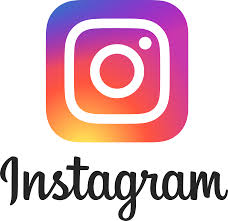 @tributomunicipal
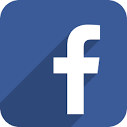 /tribmunicipal
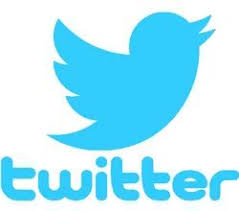 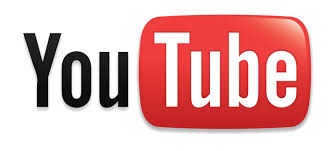 /tribmunicipal
@tribmunicipal
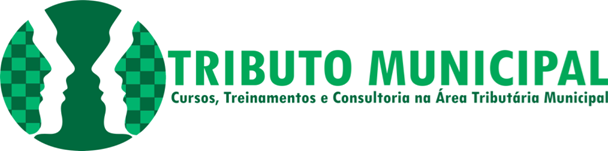 Tributo Municipal® é uma empresa que tem como objeto principal a realização de cursos e treinamentos, bem como a prestação de serviços de consultoria na área tributária municipal. 
 
Realizamos cursos de capacitação em todo o Brasil, transmitindo as últimas tendências e divulgando novas teses tributárias de interesse municipal, tendo como públicos os auditores fiscais tributários, procuradores, secretários, advogados, consultores e contadores.
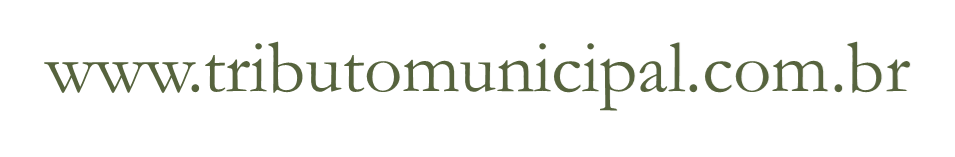 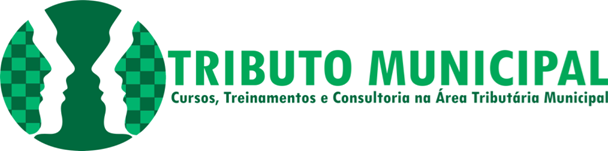 FRANCISCO RAMOS MANGIERI - Advogado; Consultor e Professor de Direito Tributário; Pós-graduado em Direito Tributário; Ex-Auditor Fiscal na Prefeitura Municipal de Bauru-SP; Ex-presidente e Ex-conselheiro do Conselho de Contribuintes da Prefeitura Municipal de Bauru-SP; Foi Diretor do Departamento Tributário da Prefeitura Municipal de Bauru-SP por doze anos; Conteudista do Curso de Pós-graduação em Direito Tributário Municipal pela Uniara – Centro Universitário de Araraquara; Escritor de livros e artigos jurídicos.
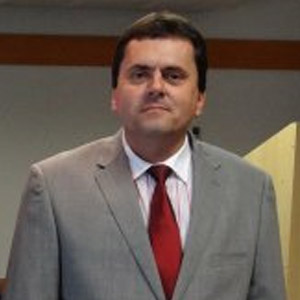 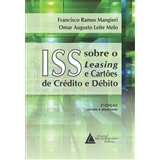 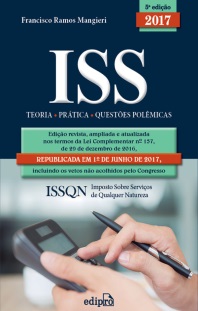 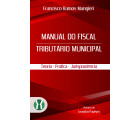 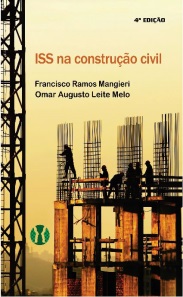 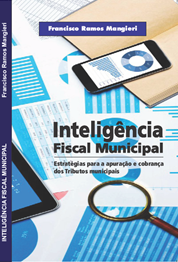 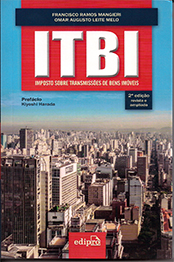 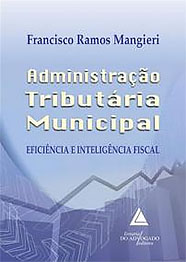 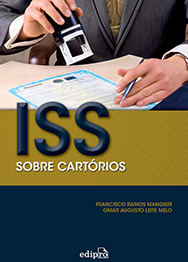 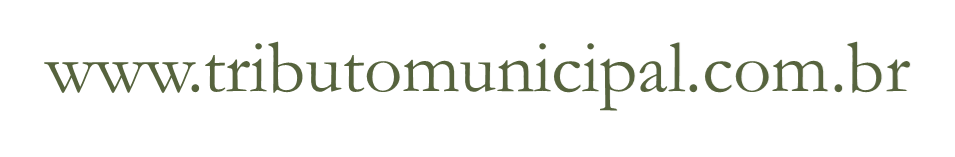 OBRAS PUBLICADAS : 

ISS – Teoria, Prática e Questões Polêmicas; 5a Edição - 2017 – Editora Edipro. 

ITBI - Imposto Sobre Transmissões de Bens Imóveis; 2a Edição - 2016 – Editora Edipro. 

SUPERSIMPLES ANOTADO E COMPARADO - Lei Complementar nº. 123 de 14 de Dezembro de 2006; Editora Edipro. 

ISS Sobre Cartórios; 2a Edição - 2016 – Editora Edipro. 

ISS na Construção Civil; 4a Edição - 2018 - Editora Tributo Municipal. 

ISS Sobre o Leasing; Editora Edipro. 

ADMINISTRAÇÃO TRIBUTÁRIA MUNICIPAL – Eficiência e Inteligência Fiscal; 1a Edição - 2015 - Livraria do Advogado. 

INTELIGÊNCIA FISCAL MUNICIPAL – Estratégias para a Apuração e Arrecadação dos Tributos Municipais; 1a Edição - 2017 - Editora Tributo Municipal. 

ISS Sobre o Leasing e os Cartões de Crédito e Débito; 2a Edição - 2018 - Livraria do Advogado. 

MANUAL DO FISCAL TRIBUTÁRIO MUNICIPAL; 2019 – Editora Tributo Municipal.